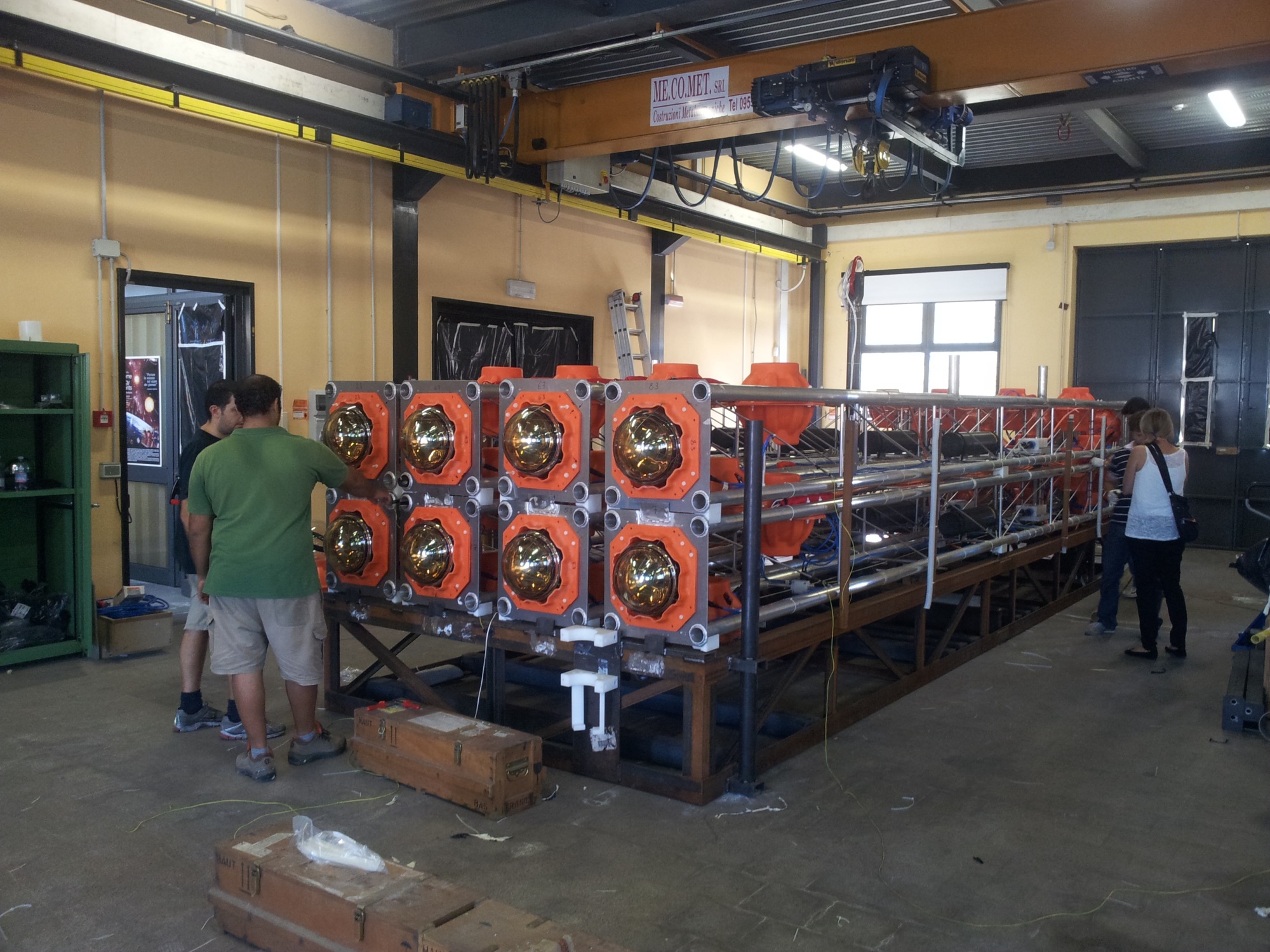 Torre fase II:
 un aggiornamento
M.Anghinolfi 		km3_IT collaboration meeting   ROMA  12-13 Novembre 2013
Operation  sequence

Friday  23 : tower+ ROV move from Malta to site

Saturday  5 a.m.:   ROV inspection of the CTF  

Saturday  7 a.m.:   Tower descent

Saturday  10:30  a.m.:   Tower in position 60 m far from CTF
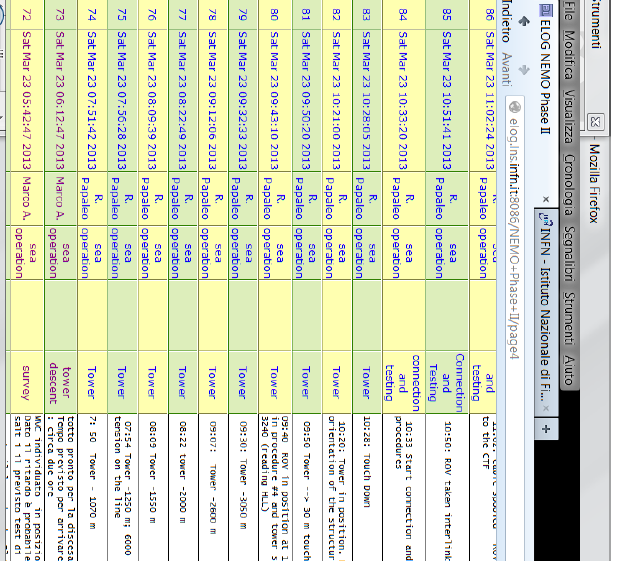 Operation  sequence

Saturday  11:30 a.m.:   connection start
Saturday  11:40 - 12.30:   Tower  connected and tested 
Saturday  12:30 : Tower unfurled
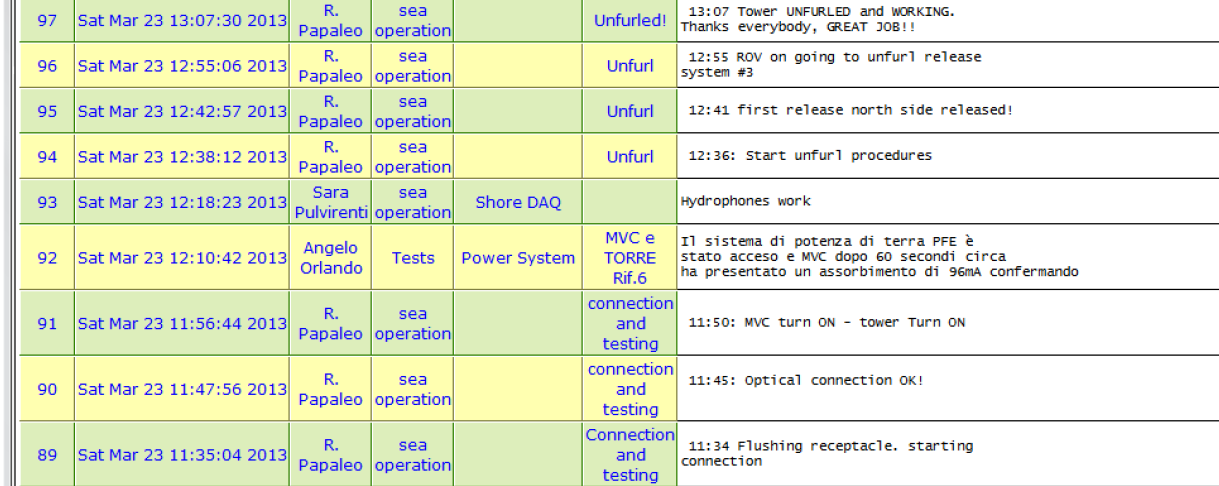 Prima acquisizione idrofoni sabato sera!!
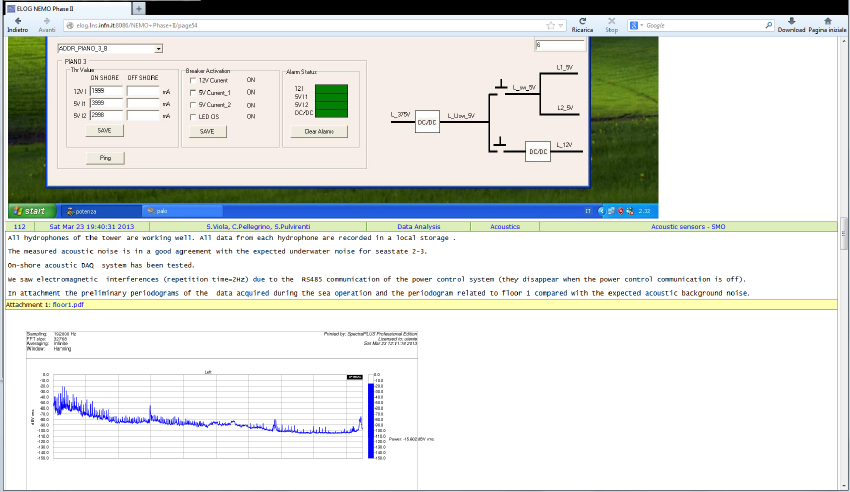 27 marzo già identificato capodoglio
Prima acquisizione PMT il lunedì mattina
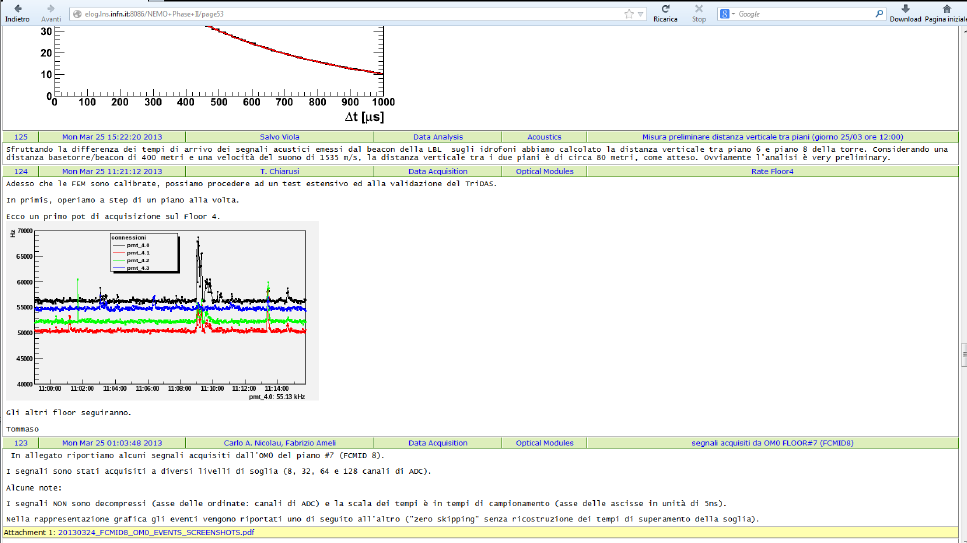 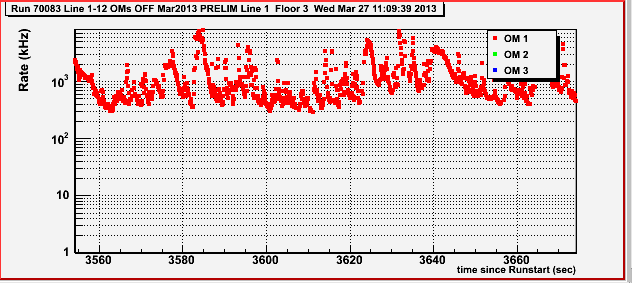 .. a festeggiare dentro al laboratorio
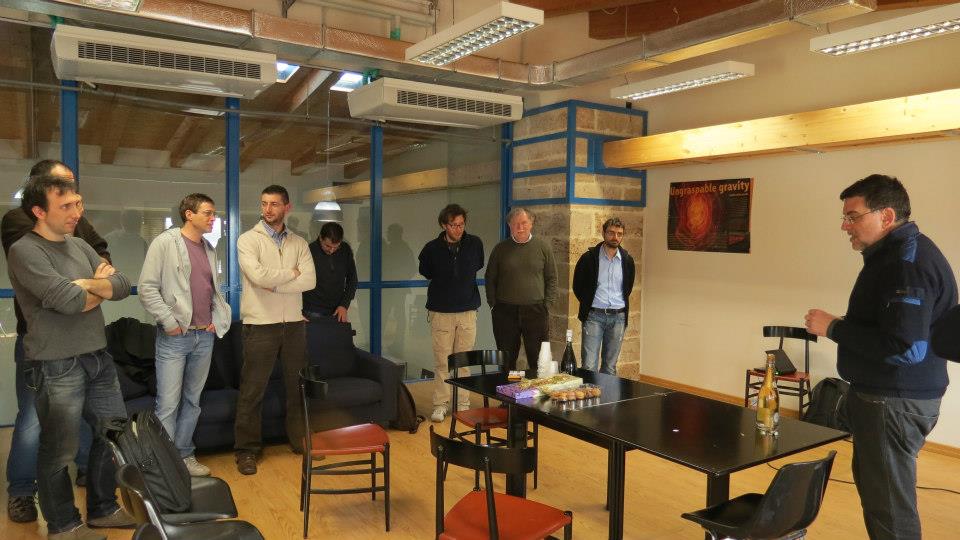 ..oppure  fuori
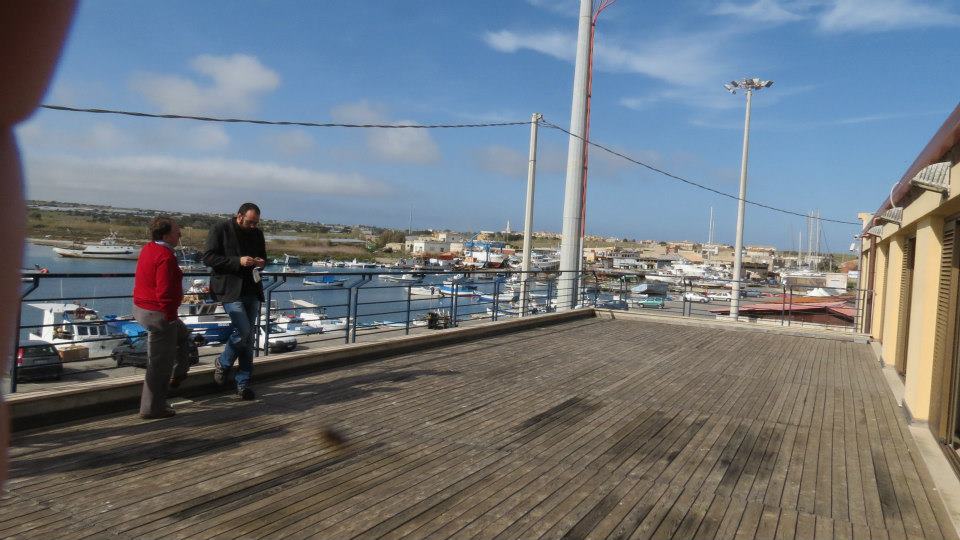 ..o, meglio, al ristorante
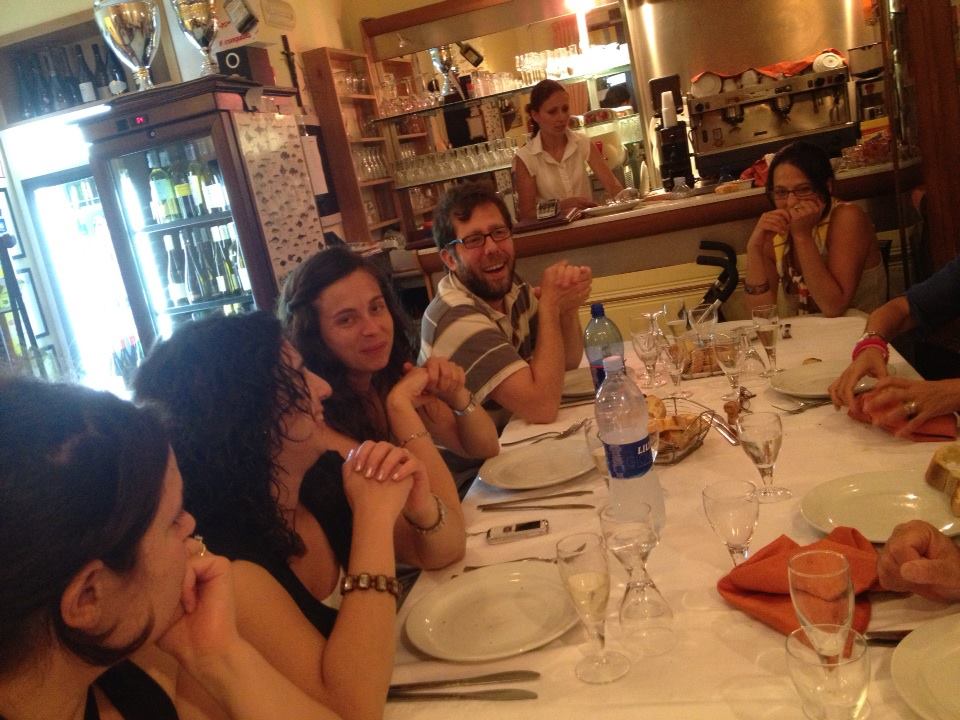 ..quasi sei mesi dopo, in fondo al mare
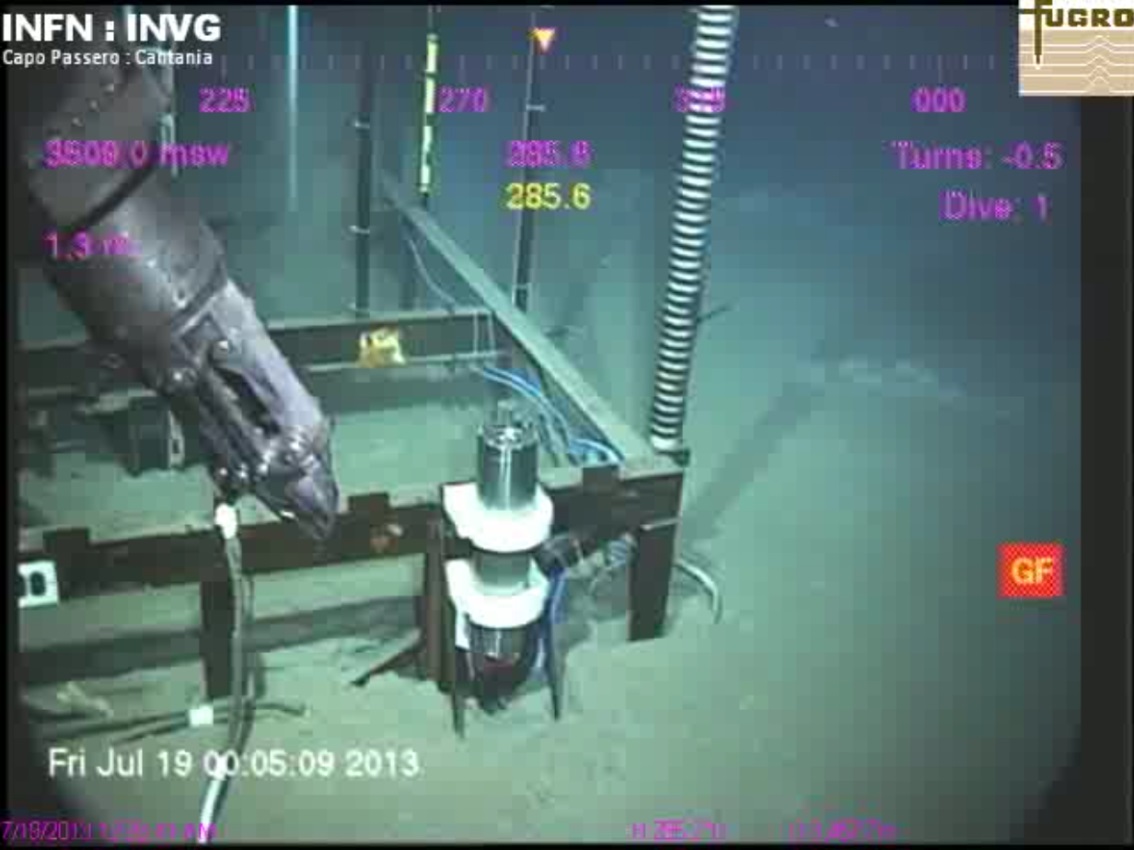 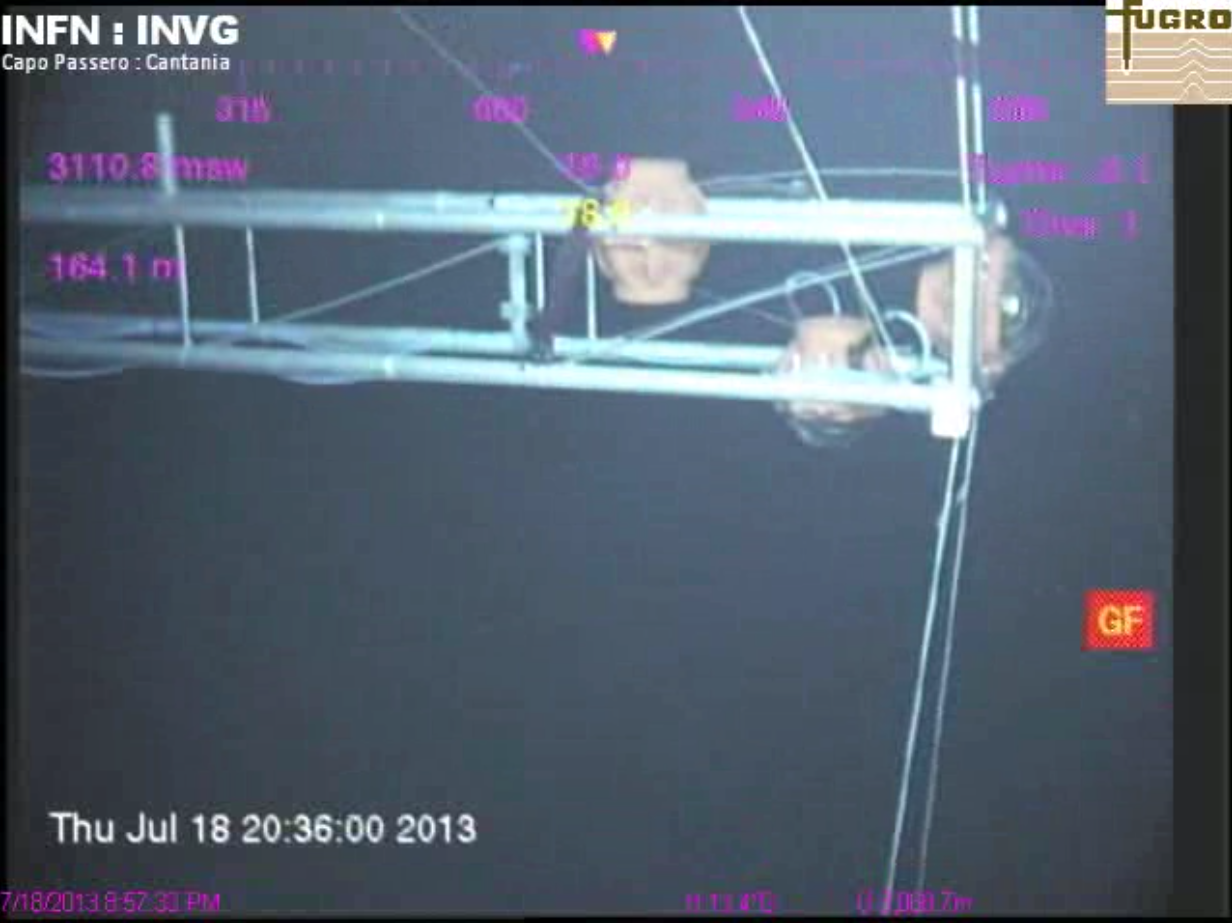 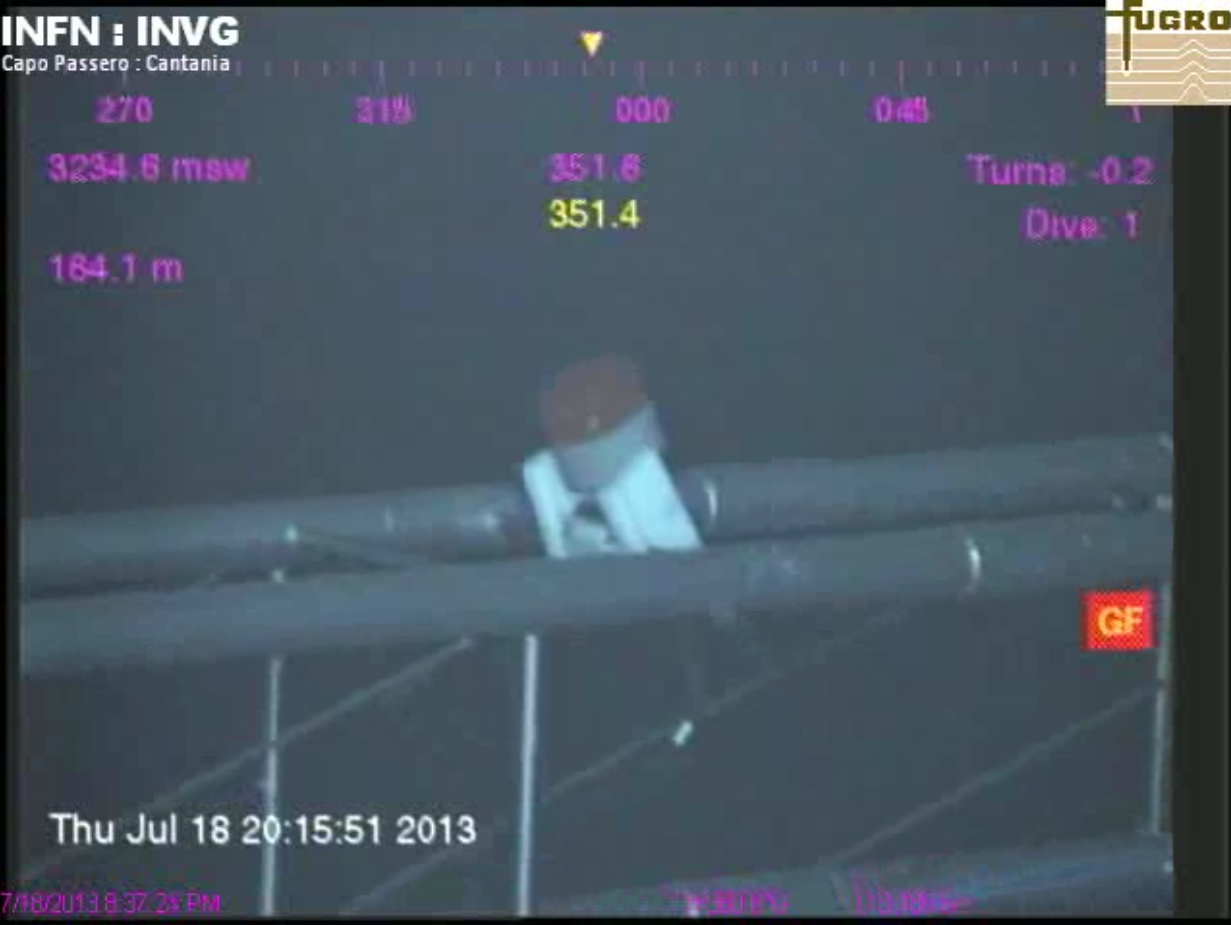 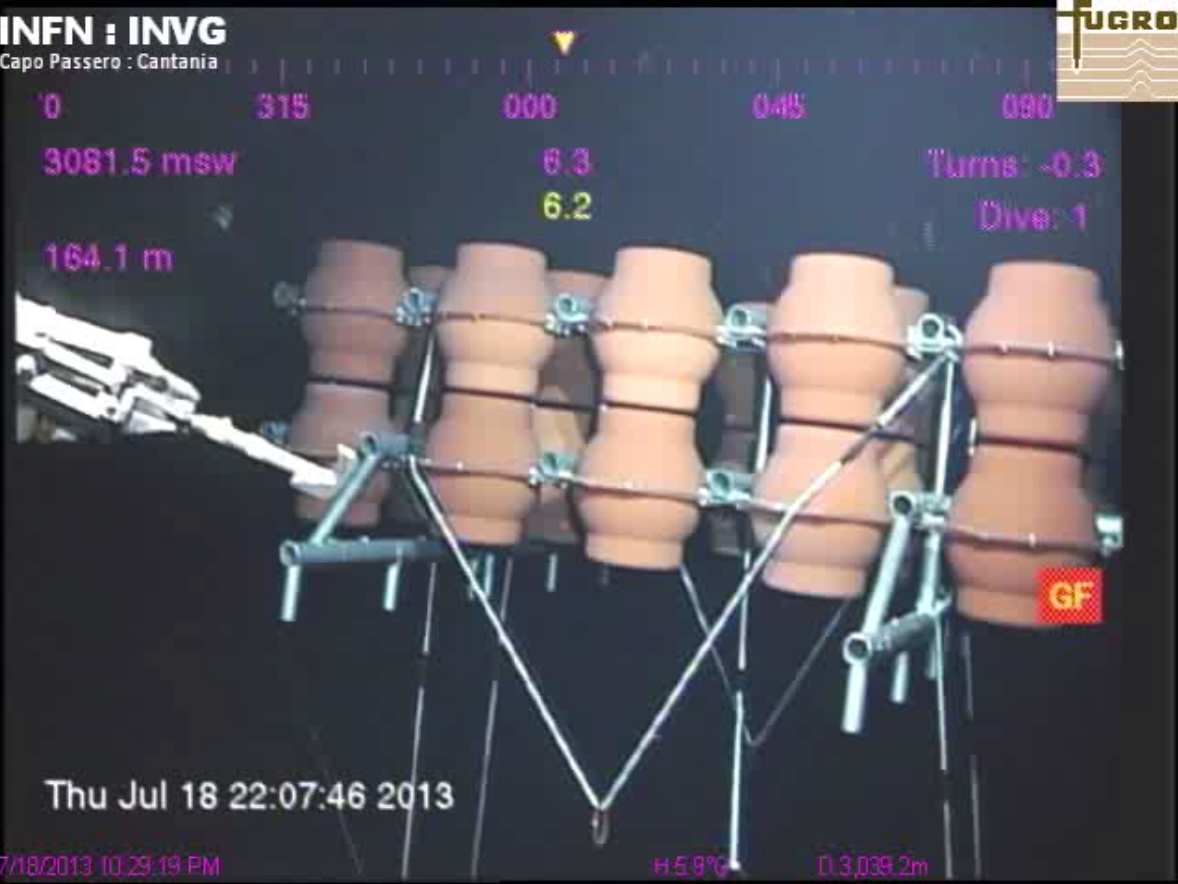 Nel frattempo molta attività è stata fatta
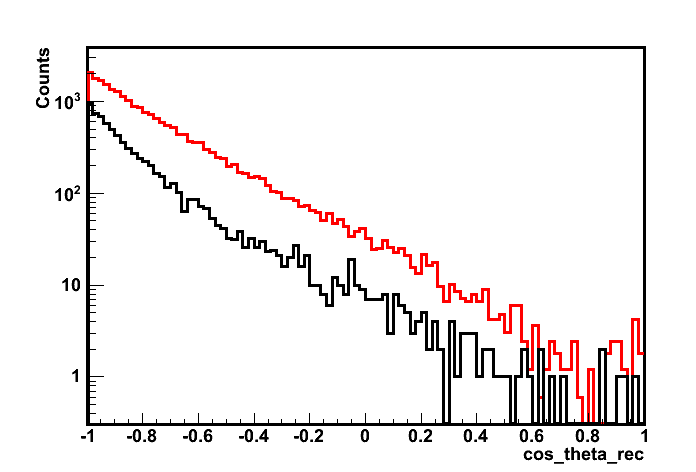 ricostruzione delle tracce dei down going muons

E’ la più difficile perchè implica tutti gli aspetti del rivelatore
-equalizzazione PMT
-posizionamento MO
-calibrazione temporale
-decompressione/calibrazione dati
-simulazione  flusso di muoni
-parametri efficaci della geometria (accettanza angolare)
F8
F7
F6
F5
F4
F3
vedi talks  di 
Distefano
Margiotta
Pellegriti
Chiarusi
Hugon
Biagi
…..
F2
F1
Posizionamento acustico
Floor8
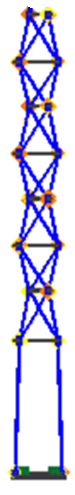 LBL  acoustic  beacons + idrofoni

1 beacon esterni dal 23/03
1 base torre 08/05
1 beacon esterno dal 20/07
 NON sincroni con la torre!!!
---> posizionamento  nn completamente determinato

Prevista accensione idrofono UPV base torre (sincrono)
----> ci si aspetta miglioramento
Idrofoni alta sensibilità

Sono 10 ad alta risoluzione in n
Applicazioni multidsciplinari
Vedi talk di Caruso
Vedi talk di Viola
Floor1
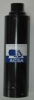 Autonomous ACSA beacon
(not time synchronized with the apparatus)
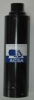 UPV-CPPM Beacon
Tower Base  
ACSA Beacon
~400 m
Correntometro, Tilt&Compass
Correntometro (FL5)
Da luglio ottimizzata frequenza lettura
campionamento a 30’
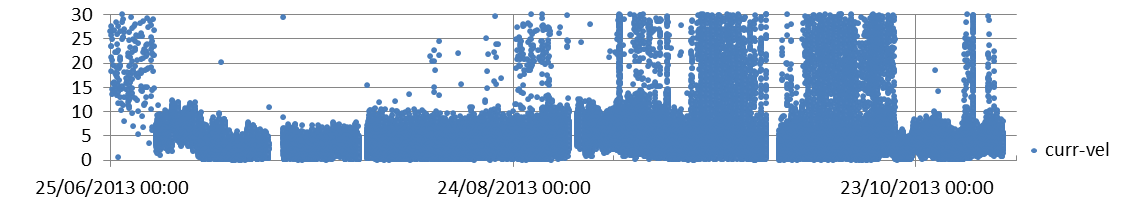 Tilt &compass (tutti i piani)
Ampiezza compass del  piano 5 simile  ai risultati ottenuti dagli idrofoni
possibilità che il magnetometro sia influenzato dalla presenza degli idrofoni 
Usare informazione  dai  giroscopi?
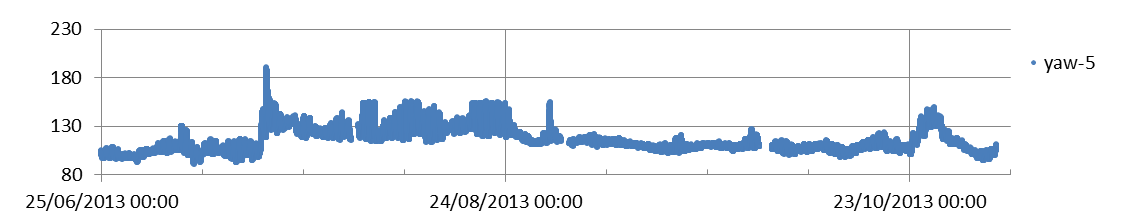 Vedi talk di Pellegriti
CTD, LED beacon, Porfido
CTDs (FL1 e FL7)
Problemi di taratura del CTD di piano 1?
In via di risoluzione
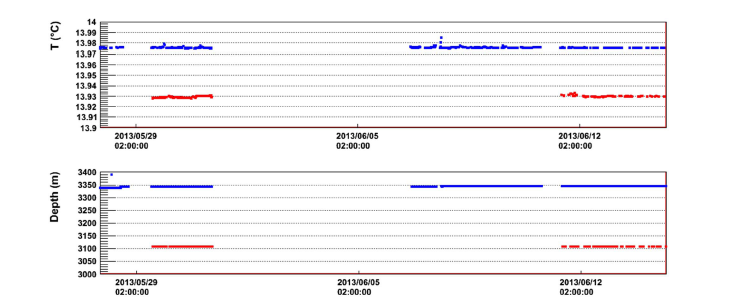 LED beacon

Su tutti i piani
Intensità tunabile
Possono illuminare tutti i piani
Porfido
Presto implementato nel DM
Vedi talk di Hugon
DAQ
(BO,LNS,PI,NA/SA, ROMA)
TRIDAS per fase II
Il sistema è STABILE e AFFIDABILE
Continuo  upgrade  dei livelli di Trigger durante il comissioning
Procedura automatica per traferire I fles post-trigger al fasserver dei LNS 
Studio di nuovi algoritmi di trigger
DB
Il DB con i dati dello Slow Control  è mirrored ai LNS:    Portopalo → LNS 
DB  e data storage (the fasserver) @ LNS  aperto agli utenti esterni : 
     c’è lavoro per tutti!!!
Web  server interface to DB -.http://km3netsrv01.na.infn.it
Post Trigger Files handling: si classificano proprietà generali (file location, 
     run ID and livetime , n. of  events, quality checks, etc.) e li si memorizzano nel DB
Vedi talks di 
Bozza, Chiarusi, Bouhadef
UMIDITA’ CON “VECCHIO SISTEMA” – RANGE: 60%-85%
UMIDITA’ CON “SISTEMA NUOVO” – RANGE: 40%-55
Lavori manutenzione ALCATEL
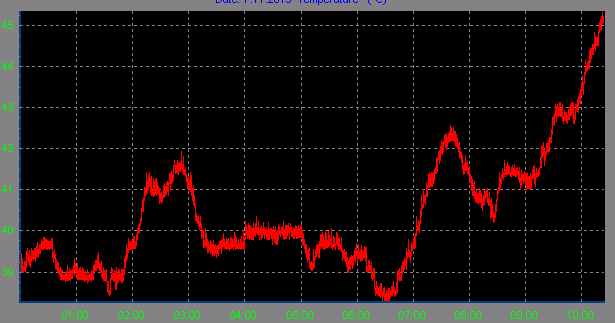 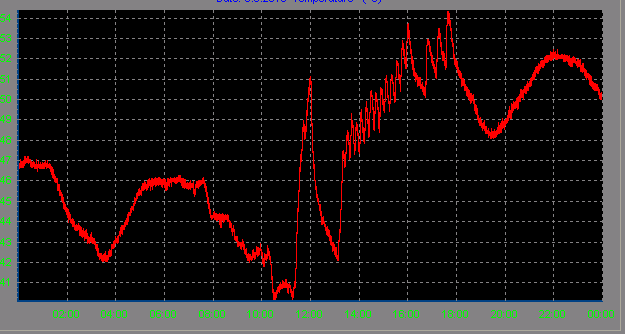 TEMPERATURA CON “VECCHIO SISTEMA” – RANGE: 24°C-31°C
TEMPERATURA CON “SISTEMA NUOVO” – RANGE: 24°C-28°C
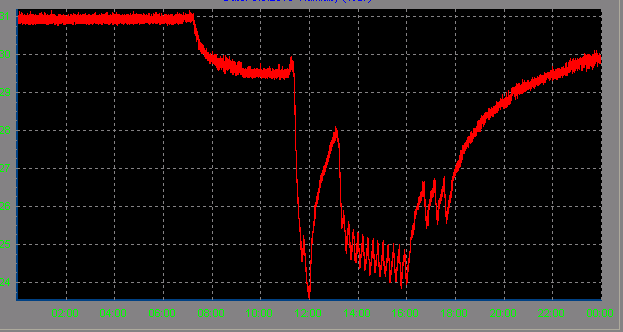 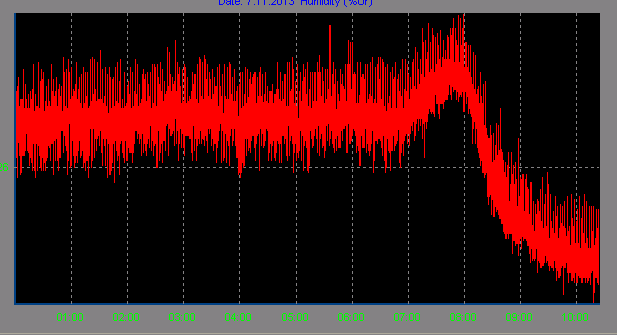 Remote Shift
..thanks to Carla & al.
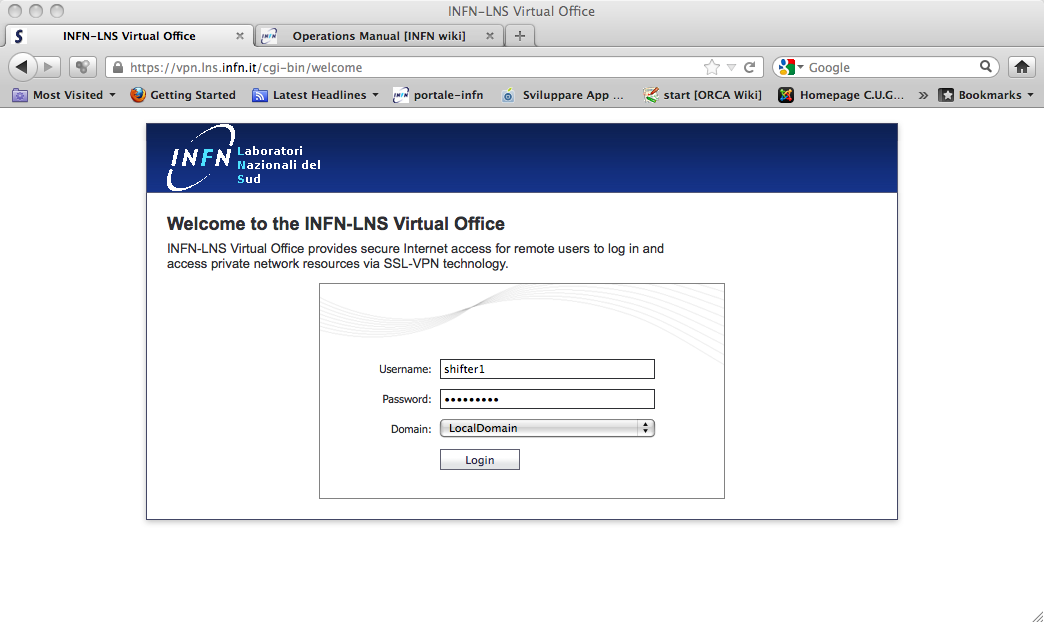 conclusioni
La torre è operativa in modo continuativo dal momento della connessione
Ha dimostrato di essere una struttura molto stabile
Il sito è  particolarmente tranquillo











open issues
Completare la ricostruzione delle tracce
Accensione laser beacon ( qualcuno chi analizzi i dati?)
Accensione idrofono base torre  
Reset LANTRONIX base torre
Turni a NATALE scoperti…
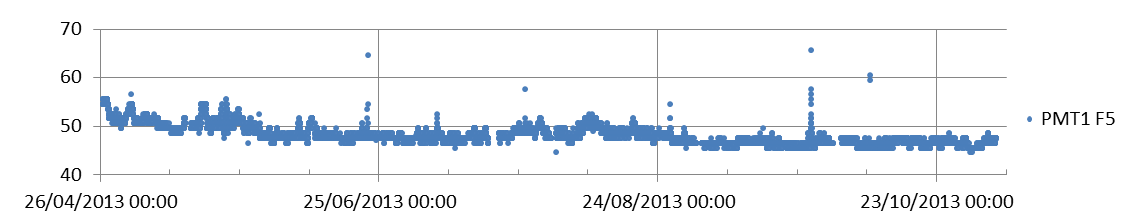 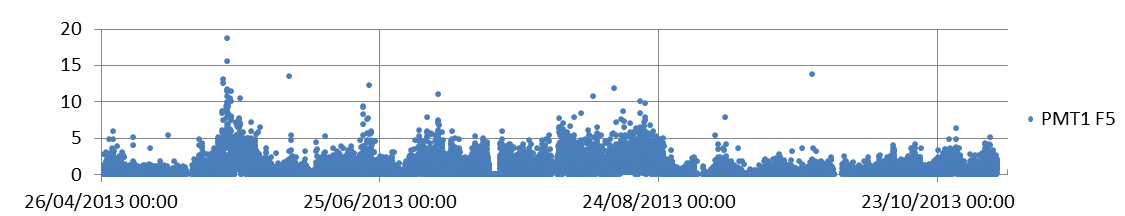 … in fondo a CP nn si sta così male
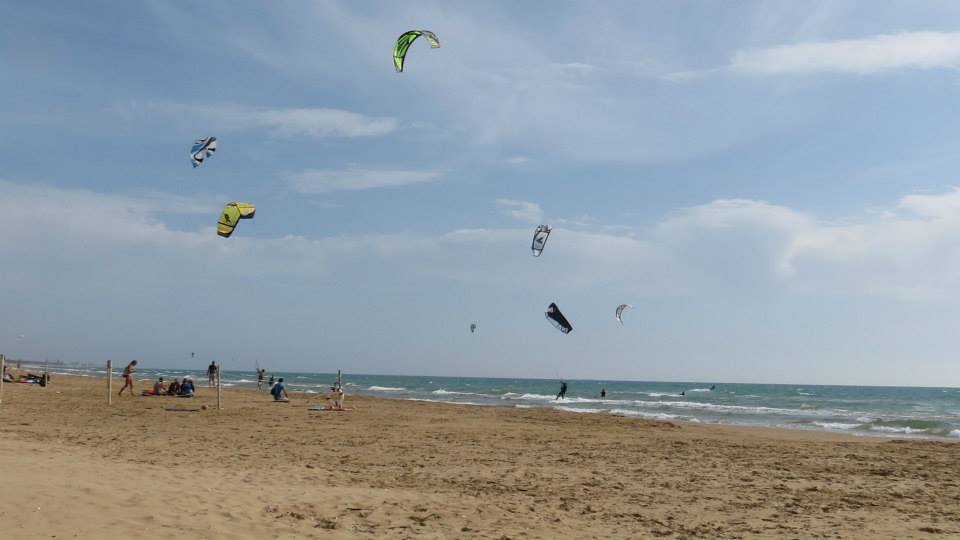 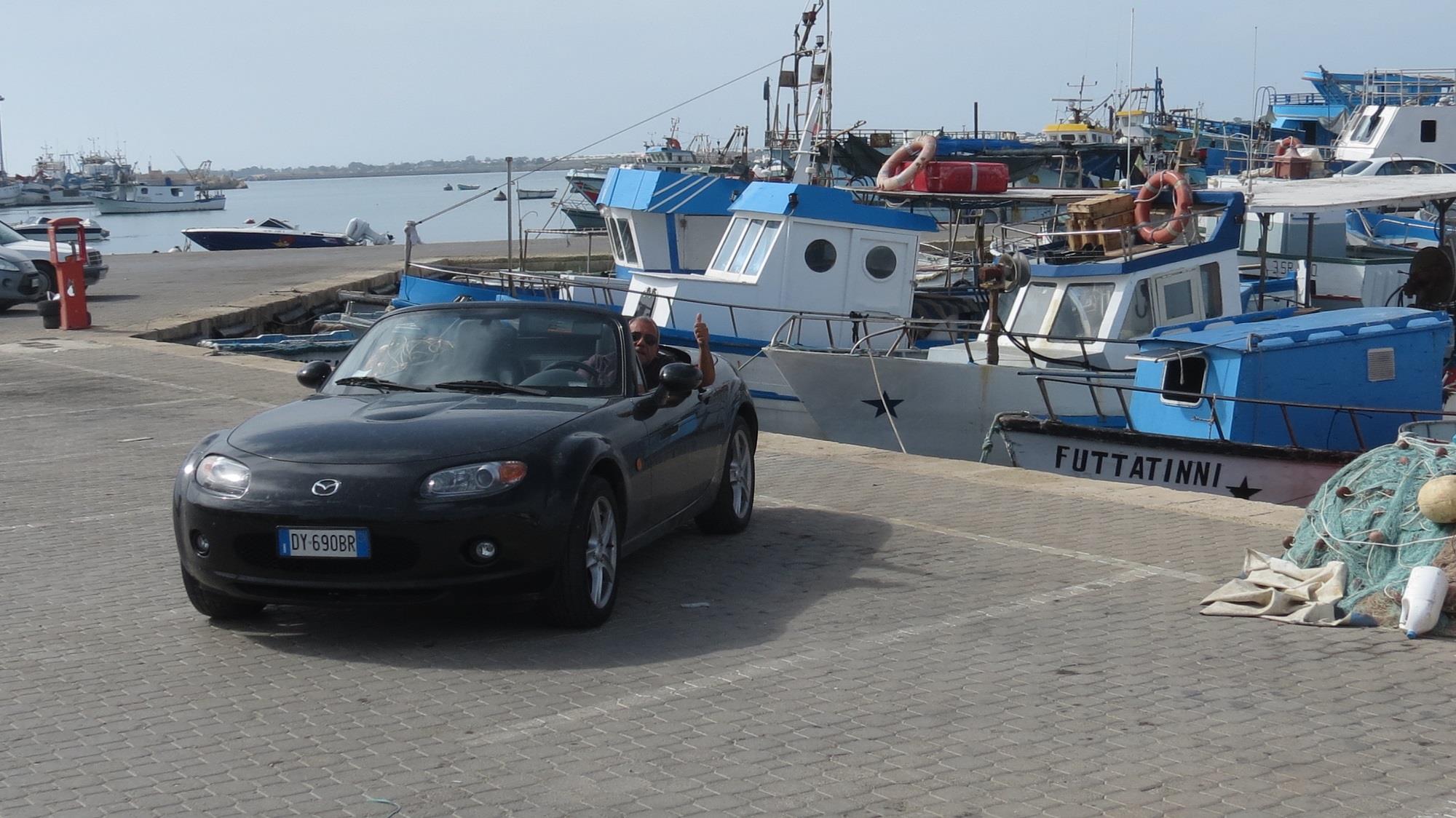 … grazie